Ko paredz Latvijas Korporatīvās pārvaldības kodekss par padomes stratēģisko lomu?
02.06.2022

Andris Grafs, 
Baltijas Korporatīvās pārvaldības institūta viceprezidents, vadītājs Latvijā
LiepU padomes priekšsēdētāja vietas izpildītājs
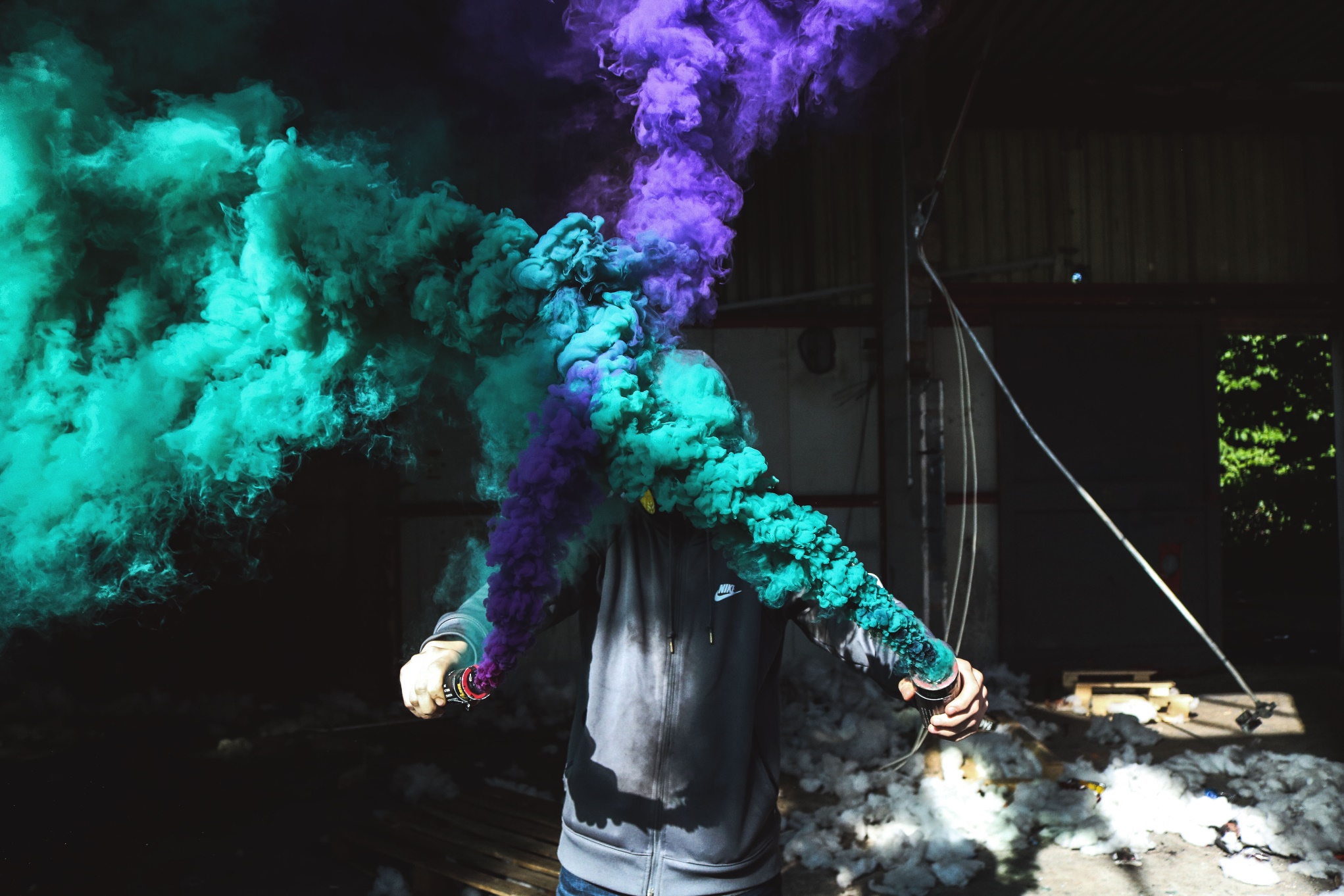 Kas ietekmē padomes darbu?
«Soft law» normatīvajos aktos noteiktās kārtības papildināšanai 
Rīcības standarts (t.sk. padomes nolikums)
Vērtības, iekšējā kultūra
Augstskolu likumā noteiktie uzdevumi 
Citi normatīvie akti
Laba pārvaldība…
Kā augstskola tiek vadīta un pārraudzīta: vienošanās par procesiem, lēmumu pieņemšanu
Laba pārvaldība ietver attiecību kopumu, lomu un atbildības sadalījumu 
Laba pārvaldība nozīmē sabalansēt iesaistīto pušu intereses un mazināt vērtību konfliktus 
Laba pārvaldība ir ilgtspējīgs darbības un finansējuma modelis: t.sk. ilgtspējas & vides, sociālo un pārvaldības (ESG) aspektu iekļaušana stratēģijā
Ētiska rīcība
Skaidri mērķi
Profesionāla vadības komanda
Risku pārvaldība
Info atklātība, caurskatāmība
Ilgtspējīga darbība
Kvalitatīvas atskaites
Interešu konfliktu vadība
Skaidras lomas, pilnvaras, atbildība
Precīza komunikācija
Efektīva, datos balstīta lēmumu pieņemšana
Korporatīvā sociālā atbildība
Iesaistīti darbinieki un klienti
Trauksmes cēlēju aizsardzība
Reputācijas vadība
Laba pārvaldība ir aizsardzības mehānisms, kas ļauj izvairīties no tā, ka augstskola tiek vadīta, balstoties uz nepārdomātiem vai emocionāliem lēmumiem
«Spēles» noteikumi
Piemērs: 
Ņujorkas metro aizliedz pārvadāt suņus, izņemot, ja vien viņi ietilpst somā
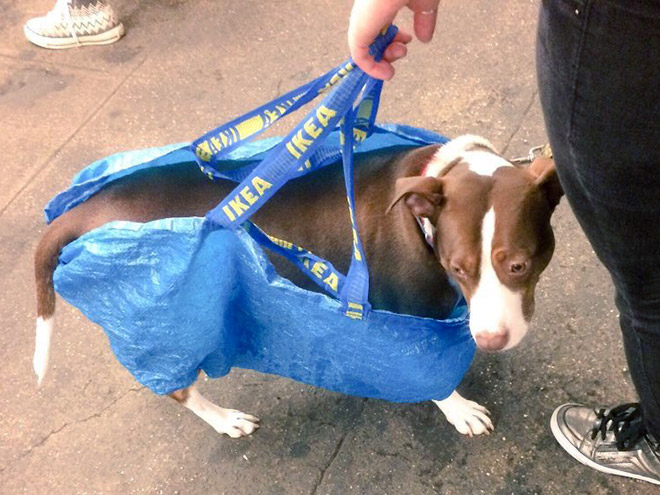 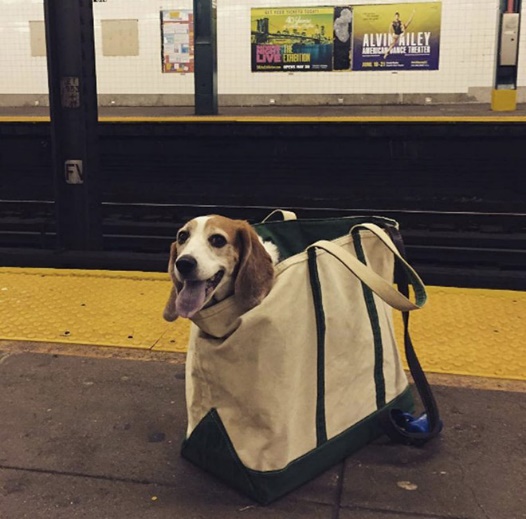 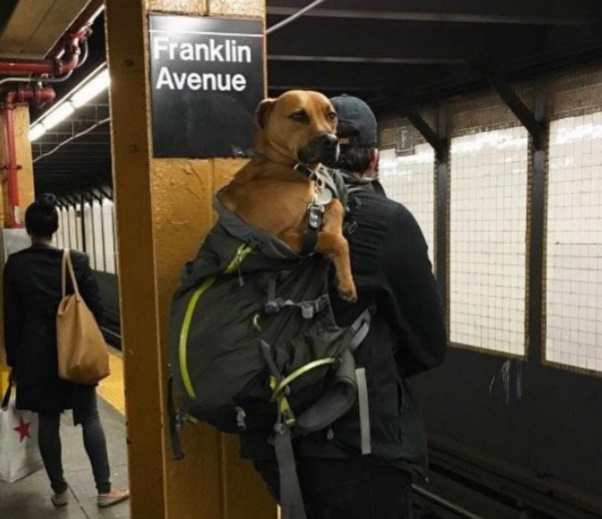 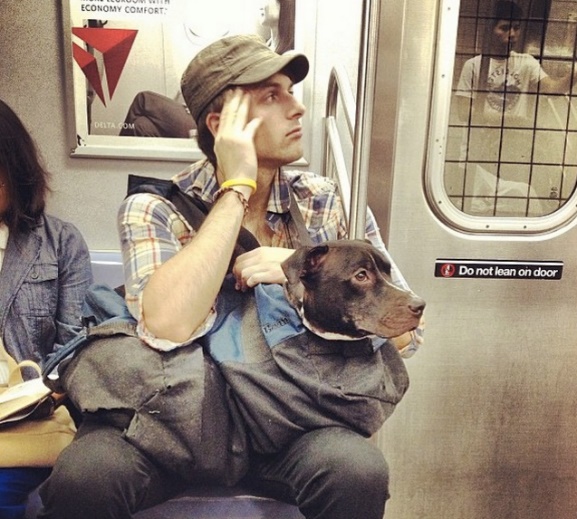 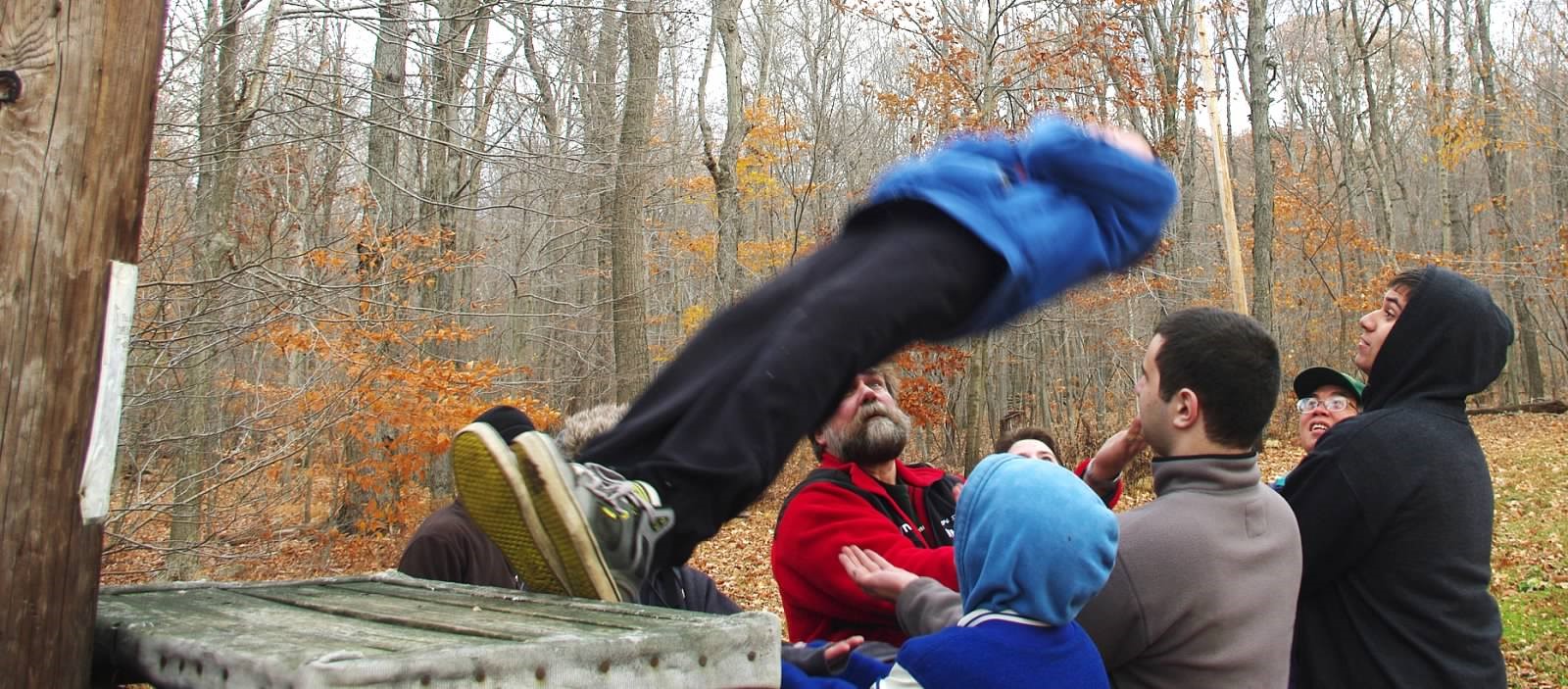 Uzticēšanās, vērtības, ilgtspēja, reputācija
Reputācija pievilina klientus, investorus un arī darbiniekus  (Čārlzs Fombruns)
Latvijas korporatīvās pārvaldības kodekss: Vai to var izmantot augstskolas padomes darbā?
Korporatīvās pārvaldības ABC
Spēkā no 2021.gada
Izstrādāja TM Konsultatīvā padome
«Soft law» normatīvajos aktos noteiktās kārtības papildināšanai 
Visiem uzņēmumiem Latvijā, kuri vēlas uzlabot darbības efektivitāti un panākt ilgtermiņa vērtības pieaugumu
Katram principam ir noteikti kritēriji, kas palīdz novērtēt, vai princips ir ievērots.
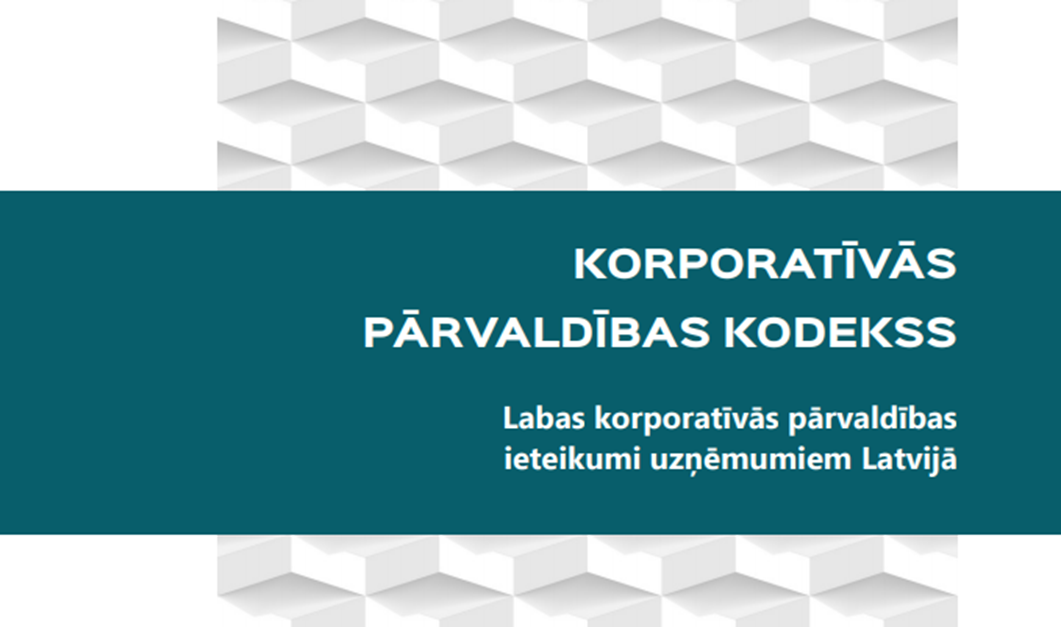 Pieejams: https://www.tm.gov.lv/lv/korporativa-parvaldiba
Latvijas Korporatīvās pārvaldības kodekss (2021): 10 sadaļas, 17 principi
https://www.tm.gov.lv/sites/tm/files/media_file/korporativas-parvaldibas-kodekss_0.pdf
1. principsUzņēmumam ir izveidota aktuāla stratēģija, kurā noteikti uzņēmuma mērķi un virzība uz ilgtermiņa vērtības pieaugumu
Kritēriji
Uzņēmumam ir aktuāla stratēģija, kuras projektu izstrādā valde
Padome iesaistās stratēģijas izstrādes procesā un apstiprina stratēģiju padomes sēdē
Padome uzrauga stratēģijas īstenošanu
Uzņēmuma valde īsteno stratēģiju un regulāri atskaitās padomei par tās īstenošanas gaitu
2. principsUzņēmums izstrādā iekšējās kultūras un ētiskas uzvedības kodeksu, kas uzņēmuma vadībai un darbiniekiem kalpo kā uzvedības standarts
Kritēriji
Padome definē uzņēmuma pamatvērtības
Valde sagatavo un padome apstiprina iekšējās kultūras un ētiskas uzvedības kodeksu
Valde nodrošina iekšējās kultūras un ētiskas uzvedības kodeksa ievērošanu uzņēmuma ikdienas darbībā un reaģē, ja tiek konstatēts ētiskas uzvedības kodeksa pārkāpums
3. principsUzņēmumam ir iekšējās kontroles sistēma, kuras efektivitāti pārrauga padome
Kritēriji
Uzņēmumam ir dokumentēta iekšējās kontroles sistēma, par kuras izveidi atbild valde
Iekšējais audits vismaz reizi gadā veic iekšējās kontroles sistēmas efektivitātes novērtējumu, ņemot vērā iepriekš definētus kritērijus, un atskaitās par novērtējuma rezultātiem padomei
Padome vismaz reizi gadā izvērtē sniegto novērtējumu par iekšējās kontroles sistēmas efektivitāti
4. principsUzņēmums identificē, novērtē un uzrauga ar tā darbību saistītos riskus
Kritēriji
Valde izstrādā un padome apstiprina uzņēmuma risku vadības politiku
Pamatojoties uz identificēto risku novērtējumu, valde īsteno risku vadības pasākumus
Vismaz reizi gadā padome izskata valdes ziņojumus par risku vadības pasākumiem un risku vadības politikas īstenošanu
5. principsUzņēmumā ir izveidota iekšējā audita struktūrvienība, kas neatkarīgi un objektīvi izvērtē uzņēmuma darbību
Kritēriji
Uzņēmumā ir iekšējais auditors, kurš ir funkcionāli neatkarīgs no valdes un atskaitās padomei
Iekšējo auditoru amatā apstiprina padome
Iekšējais auditors izstrādā uz riskiem balstītu iekšējā audita plānu, kuru apstiprina padome
Iekšējais auditors informē valdi un padomi par iekšējā audita plāna izpildi, audita rezultātiem un ieteicamajām darbībām trūkumu novēršanai, ja tādi ir konstatēti
11. principsUzņēmumā ir noteikta un saprotama padomes darba organizācija
Kritēriji
Padome savu darbu organizē saskaņā ar padomes nolikumu un darba kalendāru
Padome notur vismaz vienu atsevišķu padomes sēdi gadā uzņēmuma stratēģijas un tās izpildes
apspriešanai
Uzņēmuma budžetā paredz padomes darbības nodrošināšanai nepieciešamo finansējumu
Padome reizi gadā veic padomes darba pašnovērtējumu un tā rezultātus izskata padomes sēdē
Padome ir izvērtējusi komiteju izveides nepieciešamību
12. principsPadome pieņem informētus un izsvērtus lēmumus
Kritēriji
Padomei laikus un pietiekamā apmērā ir pieejama valdes sagatavota informācija lēmumu pieņemšanai
Padome nosaka informācijas aprites kārtību, arī padomes tiesības pieprasīt informāciju no valdes, kas nepieciešama padomei lēmumu pieņemšanai
Padomes loceklis analizē informāciju un sagatavo priekšlikumus lēmumu pieņemšanai padomē
Padome, pieņemot lēmumus, izvērtē riskus, īstermiņa un ilgtermiņa ietekmi uz uzņēmuma vērtību, ilgtspēju un atbildīgu attīstību
13. principsValdes un padomes locekļi skaidri apzinās interešu konflikta izpausmes un ir informēti par nepieciešamo rīcību interešu konflikta gadījumā
Kritēriji
Padome definē pazīmes, kas norāda uz interešu konfliktu, un nosaka interešu konflikta novēršanas un pārvaldības kārtību
Padomes vai valdes locekļi nepiedalās lēmumu pieņemšanā jautājumos, kuros uzņēmuma intereses nonāk pretrunā ar padomes, valdes locekļu vai ar tiem saistīto personu interesēm
Personas, uz kurām attiecas interešu konflikta novēršanas pienākums, regulāri piedalās apmācībās par rīcību interešu konflikta situācijās
Ieteikumi, kas sekmē padomes stratēģisko lomu
Padomes darba gada kalendārs
Visas padomes plānotās sēdes un izskatāmie jautājumi (augstskolu likums, citi uzdevumi, prioritātes)
Atsevišķa diena gadā par stratēģiju
Tikšanās ar iekšējām/ārējām iesaistītajām pusēm (pēc nepieciešamības)
80/20 noteikums
A
Padome, kas ir attīstības virzītājs
Mainās izpratne par padomes lomu (vācu modelis  skandināvu modelis)

Uzņēmuma padomes ir dažādas:
Formāla, jo tādai jābūt
Diskusiju klubs, kas nepieņem lēmumus
Sargsuņu padome, kas koncentrējas uz biznesa plāna un budžeta izpildi
Padome, kas pievieno vērtību
Augsta
B
Izgudrotāju padome
Stratēģiskā vadība
D
VIP padome
C
Sargsuņu padome
Zema
Zema
Augsta
Pārraudzība
Padome, kas ir attīstības virzītājs
Stratēģiskā vadība (80%)

Stratēģijas apstiprināšana 
Budžeta apstiprināšana 
Rektora atlase 
Mērķu un KPIs noteikšana
Atalgojuma noteikšana 
Būtiskāko politiku apstiprināšana (kā darīt efektīvāk?)
Pārraudzība (20%)

Stratēģijas, budžeta ieviešanas uzraudzība
Darījumu (iepirkumu) saskaņošana
Darbības rezultātu izvērtēšana
Iekšējās kontroles sistēmas pārraudzība
Iekšējā audita plāna apstiprināšana 
U.c.
Kā padome var pievienot vērtību?
Profesionāla, labi organizēta, informēta un aktīva padome ir efektīvākais instruments vadības komandas atbalstīšanai (plānu izstrādāšanā) un pārraudzībai (plānu izpildē)

Profesionāla…..

Labi organizēta….. 

Informēta…..

Aktīva…..
Ja padomes sēžu skaits ir lielāks par 8-12 sēdēm gadā, tad parasti padome pārāk daudz iesaistās operacionālos jautājumos (t.sk. iepirkumu saskaņošanā), mazāk stratēģiskās attīstības jautājumos
Atbildība (lojalitāte)
Padomes lēmumi augstskolas interesēs
Skaidras lomas, pilnvaras, atbildība (dibinātāja, padomes, senāta, vadības komandas u.c. attiecību modelis)
Rūpības pienākums (duty of care) un lojalitātes pienākums (duty of loyalty)
Padomes locekļi bez interešu konflikta
Fokusā iesaistīto pušu stratēģiskā vadība:sabalansēt intereses un novērst vērtību konfliktus
Esam vienā laivā….
Nav iesaistīti
Aktīvi nav iesaistīti
Iesaistīti
[Speaker Notes: Darbinieku iesaiste:

27% iesaistīti (gailis)
59 % nav iesaistīti (noguris suns)
14 % Aktīvi nav iesaistīti (lapsa)

Laiva, kur:
iesaistītie airē, 
neiesaistīti šļakstina
PĒDĒJIE AIRĒ CITĀ VIRZIENĀ]
Jaudīgs padomes sekretārs
Nodrošina mijiedarbību starp iesaistītajām pusēm
Sniedz atbalstu padomei tās uzdevumu un tiesību īstenošanā
Precīzi atspoguļoti un savlaicīgi sagatavoti protokoli
Informācijas koordinēšana (t.sk. sēdes un tikšanās)
26
Informācija un pārskati
Savlaicīga, precīza informācija par finanšu situāciju, darbības rezultātiem, pārvaldību 

Vismaz 7 dienas iepriekš izsūtīti materiāli padomei

Rektora regulārie ziņojumi Padomei
formātu, apjomu un saturu nosaka Padome
parasti ietver KPI (Key Performance Indicators)
var ietvert sevišķus, noteiktā laikā aktuālus jautājumus

Pārskatu regularitāte
Ikmēneša, ceturkšņa, pusgada, gada, speciāli sagatavoti (uz pieprasījuma)
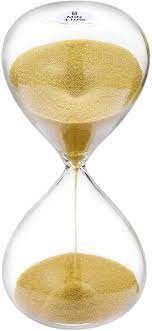 Padome
Padomes priekšsēdētājs
Rektors
Vadības komanda
Paldies!